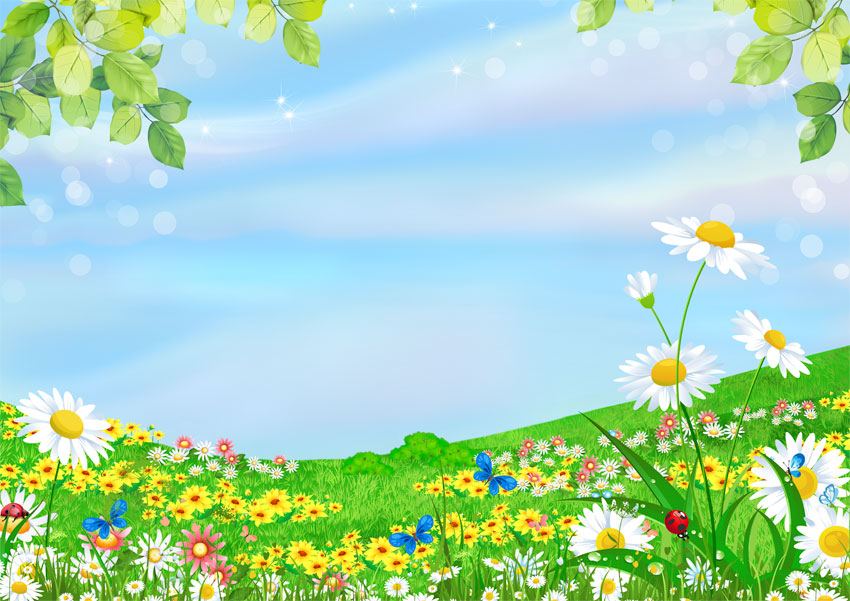 Электронный образовательный маршрут по патриотическому воспитанию для детей 3-4 летна тему:«Моя семья!»
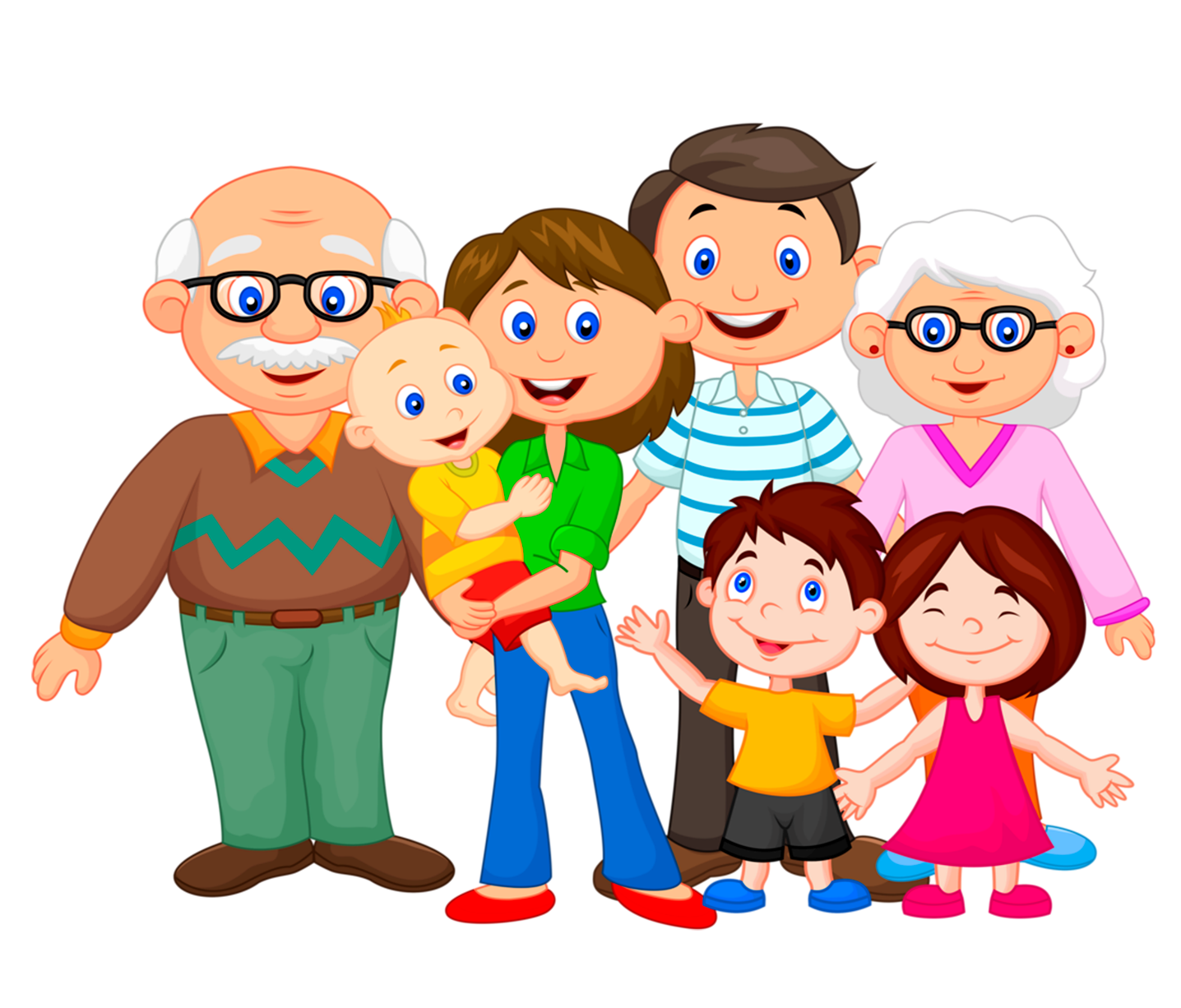 Разработала электронный образовательный маршрут: Мамитова Н.В.
Семья- это фундамент, на котором строится высотный храм духовного мира ребенка.В семье формируются чувства ответственности, терпимости, милосердия , долга и другие моральные принципы .Нравственные ценности полученные в семье были и остаются главной мерой достоинства личности . Ребенок не рождается на свет нравственным  или безнравственным, он становится таким , в какой среде живет и какое воспитание получает.
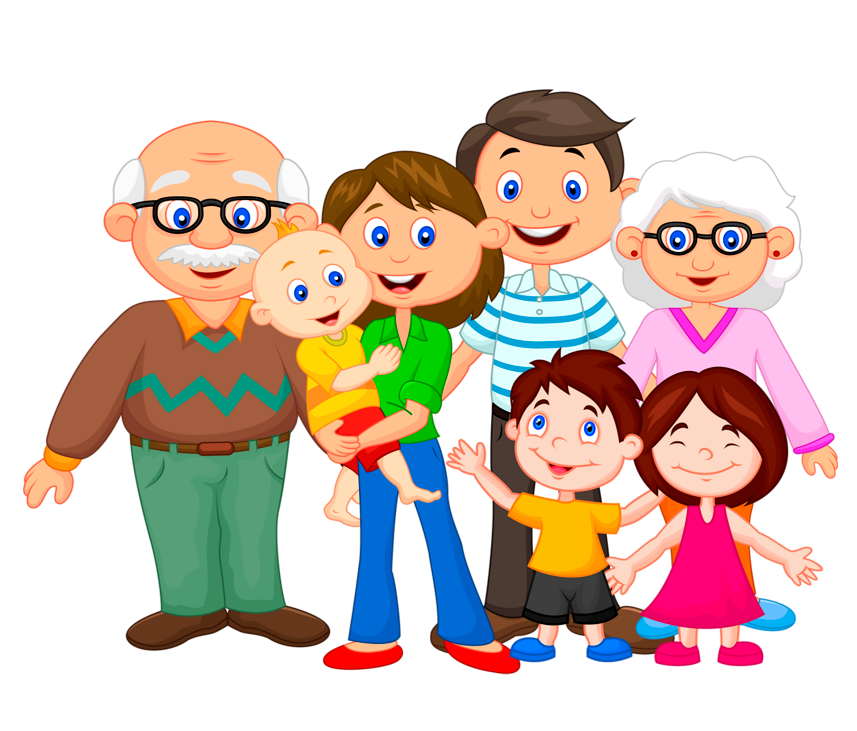 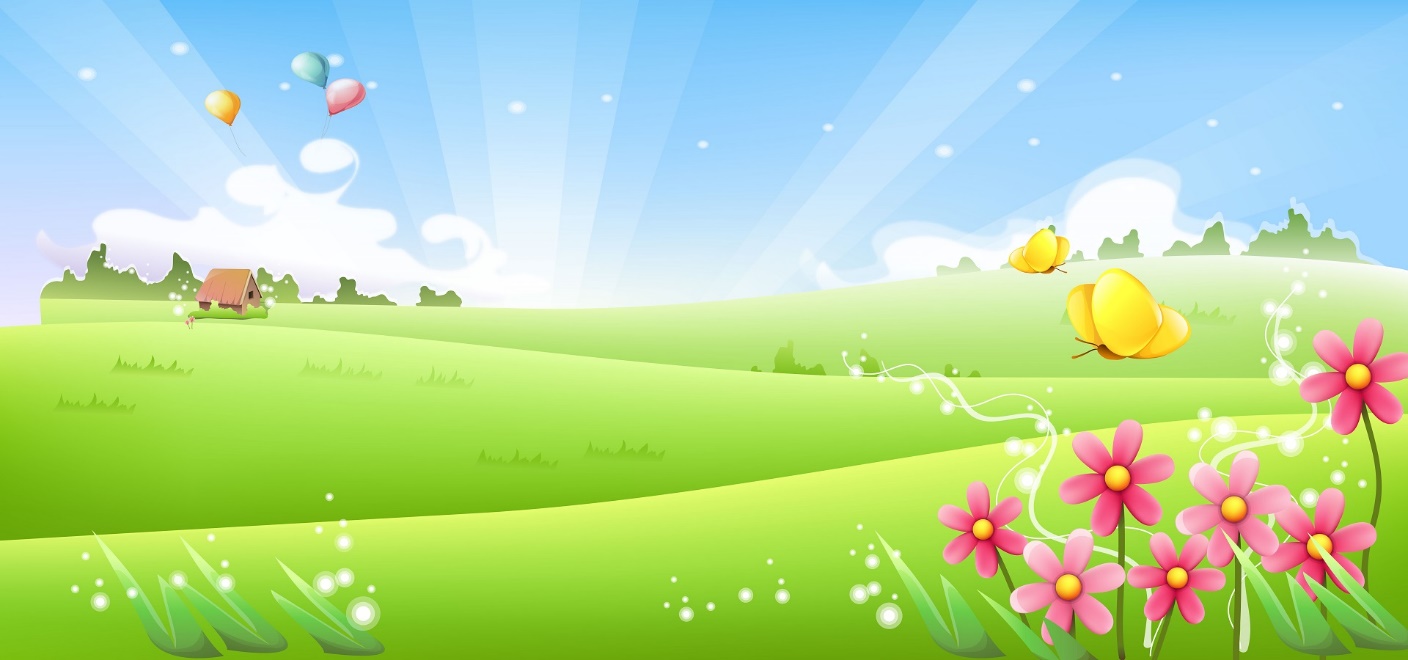 Уважаемые родители!

Предлагаем Вашему вниманию электронный образовательный маршрут  «Моя семья!» , целью которого является  представления о семье и её членах , о  доброжелательных отношениях родных людей; об эмоциональном состоянии членов семьи; формирования  понятия: мой дом, моя семья.
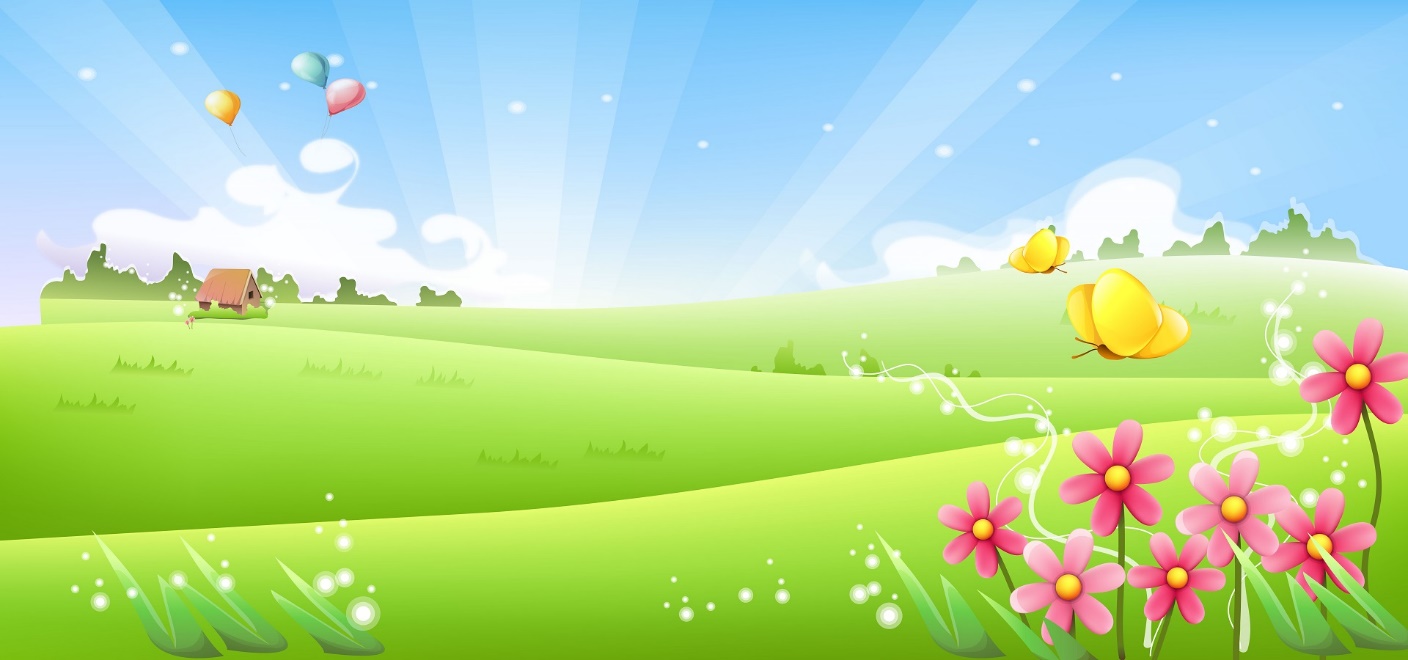 ШАГ 1. «Почитайте!»Предлагаю вашему вниманию список художественной литературы, которую можно почитать ребенку в кругу семьи, а затем совместно обсудить полученные впечатления от прочитанного.Цель: формирование представления о семье у младших дошкольников,  средствами художественной литературы
Что читать?
Где искать?
Что спросить  и уточнить у ребенка?
Сказка о Гусыне 
Василий Сухомлинский
 
Три рассказика о семье.
Василий Сухомлинский
 
Волшебное слово — Осеева В.А.
https://zen.yandex.ru/media/id/5ef4e058036aeb7f1be20905/skazka-o-gusyne-5fae6eaef2466e18103c6f26
1). Какая была гусыня ? 
2) Что узнали гусята гуляя на лугу ? 
3) Где прятались гусята от дождя ? 
4) Как отразился дождь на Гусыне?
1)Какой из рассказов тебе понравился больше всего?
2)О ком говорится в рассказах?
3)Какая мама по мнению девочки? (из первого рассказа)
4)Как Соловьиха поит своих деток? (из второго рассказа)
5)Чем Юрка помогал бабушкам? (из третьего рассказа)
https://zen.yandex.ru/media/id/5ef4e058036aeb7f1be20905/tri-rasskazika-o-seme-5fae72fb1064d30b6cfe2013
https://nukadeti.ru/rasskazy/volshebnoe-slovo


http://ds139.omsk.obr55.ru/files/2020/05/2020-05-14-15-06-19.jpg

http://kidwelcome.ru/zagadki-dlya-detei/pro-semju
1)Как звали мальчика?
2)Почему он сердился?
3)Какое волшебное слово он узнал от старика?

О чем говорится в стихотворении?
Какие чувства оно вызывает?(грусть,радостть)
Стихотворения о семье

Загадки о семье
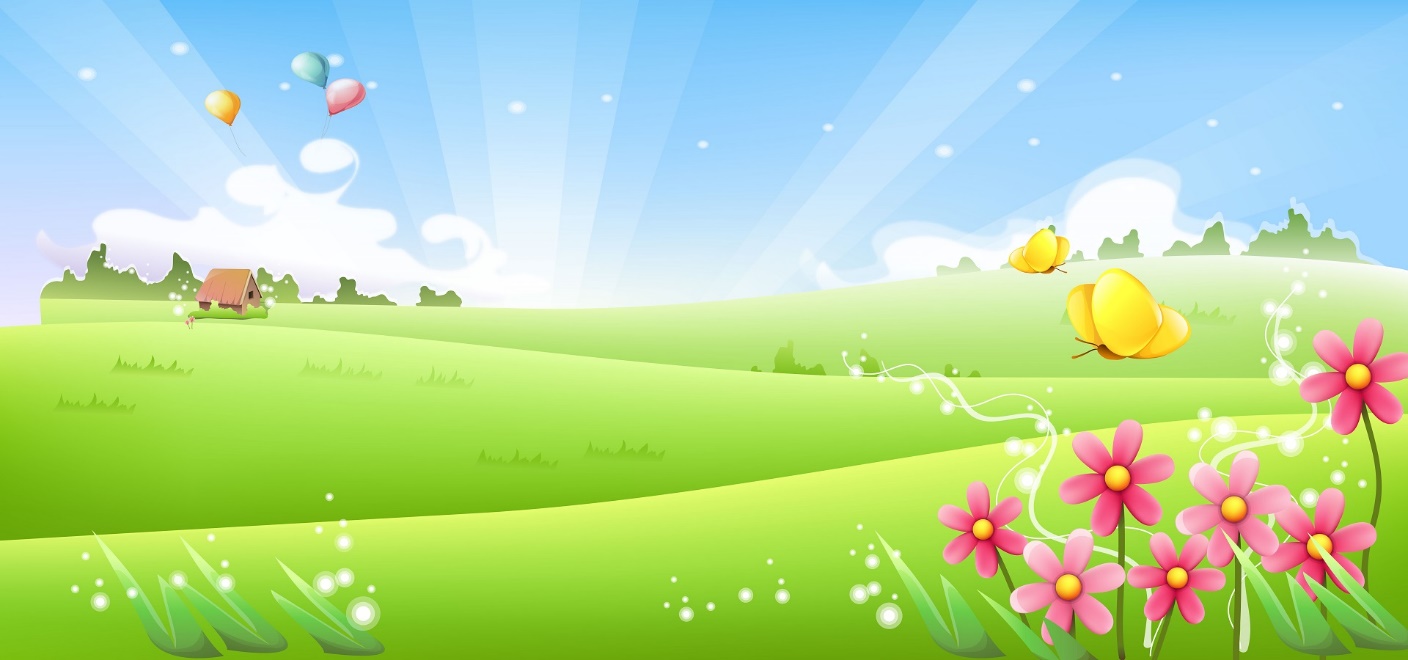 ШАГ 2. «Посмотрите!»Посмотрите вместе с ребенком мультфильмы , увлекательные и познавательные видеоролики, посвященные семье и семейным традициям. Обсудите, какие чувства и эмоции они вызвал у ребенка. Цель: увеличение у ребенка уровня знаний о своей семье и семейных традициях
Где искать?
Что спросить  и уточнить у ребенка?
Что посмотреть?
Познавательное видео: «Моя семья»
1)Ответь на вопросы Ани.
https://youtu.be/Id6GoyiwwCo
https://dnl12.drivemusic.me/dl/4ajUXti1nwyBMa-4jg3_4w/1636917499/download_music/2015/07/neposedy-moja-semja.mp3
https://youtu.be/tPj-YGn-G9U

https://youtu.be/zq_0DpJhrf0
Слушание музыкальных  произведений: «Непоседы-семья»
Веселая развивающая песенка: «Мы семья»
Буренка Даша- « Маму очень я люблю»

Развивающие мультфильмы:
Народная сказка- «Репка»

«Мама для мамонтенка»
  

«Мешок яблок»
1)Понравилась песня или нет? 
2) О ком  поется в песни?
1)Кого позвал дедушка себе в помощь?
2)Получилось бы у него вырвать репку одному?

1)Какого искал мамонтенок?
2)Опасно плыть на льдине или безопасно?
3)На какого мамонтенок похож?
4)Чем закончился мультфильм?

1) Какой заяц?(добрый , щедрый , заботливый)
2)Кому нес мешок яблок заяц?
3)Кого он встретил на своем пути?
https://youtu.be/gaRcnIjnYwk
https://youtu.be/6DQNFsP3eUg
https://youtu.be/ZYDF92rgIww
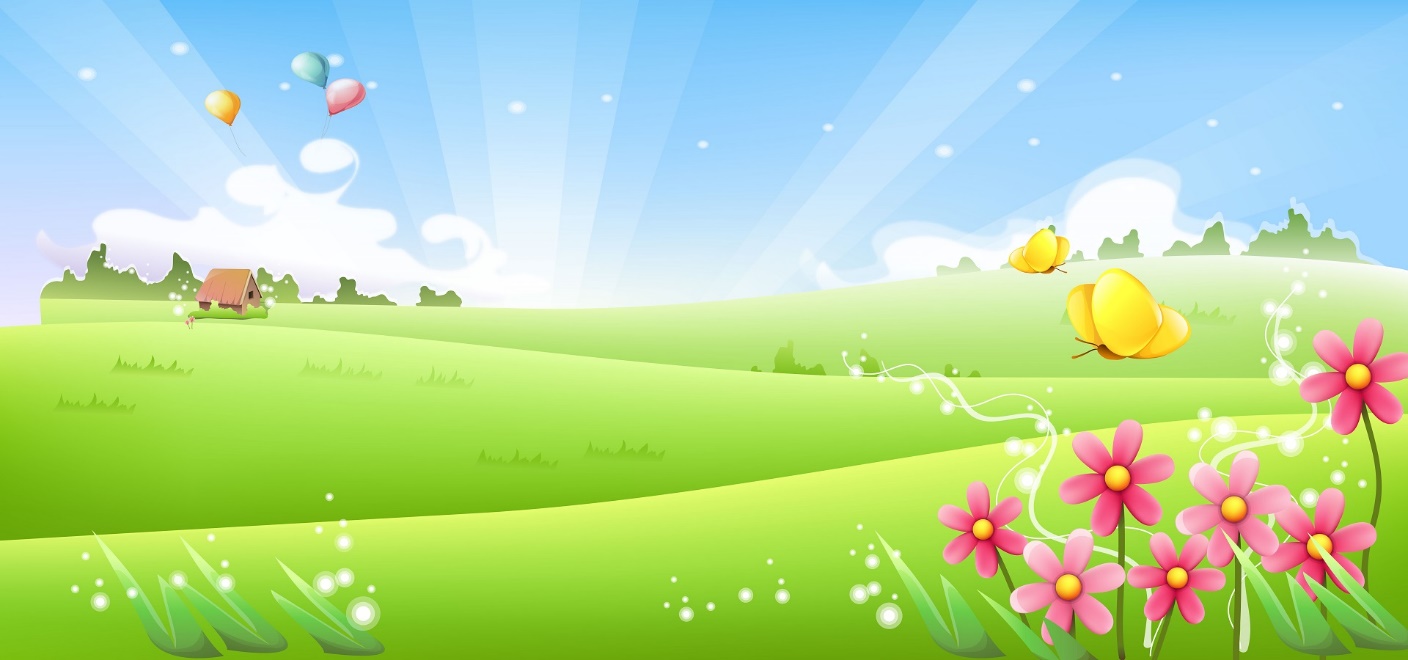 ШАГ 3. «Поиграйте»Поиграйте с ребенком в интересные и занимательные игры в данном тематическом направлении, которые помогут не только развить у Вашего малыша мышление, память, воображение, речь, но и доставит ребенку массу удовольствия от общения с Вами.Цель : Развивать творческие способности родителей и детей в процессе совместной деятельности. Гармонизация детско-родительских отношений.
Во что поиграть?
Где искать?
Что спросить и уточнить у ребенка?
Дидактические игры на развитие патриотического воспитания
«Мама-папа»
«Животные и детеныши»
«Ласковые слова»
https://товаромания.рф/images/articles_img/29_9_didakticheskie-igry-dlya-detei-3-4-let-4.png
https://товаромания.рф/images/articles_img/29_13_didakticheskie-igri-dlya-detei-4-5-let-4.png
https://akademiarechi.ru/wp-content/uploads/2020/10/Burnt-Red-Grungy-Background-General-Twitch-Banner-e1603878671977.png

https://www.jigsawplanet.com/?rc=play&pid=0a1f673acdb0
https://mishka-knizhka.ru/raskraski/raskraski-byt-i-semja/raskraski-semja/
1)С кем ты живёшь?
2)Кто ты для мамы , папы ,дедушки, бабушка?
3)Кто самый старший в семье?
4)Кто самый младший в семье?
5)Чем ты можешь помочь маме , папе?
6)Кто чем занимается?
7)Кто тебя любит и заботится о тебе?
Пазлы: 

Раскраски:
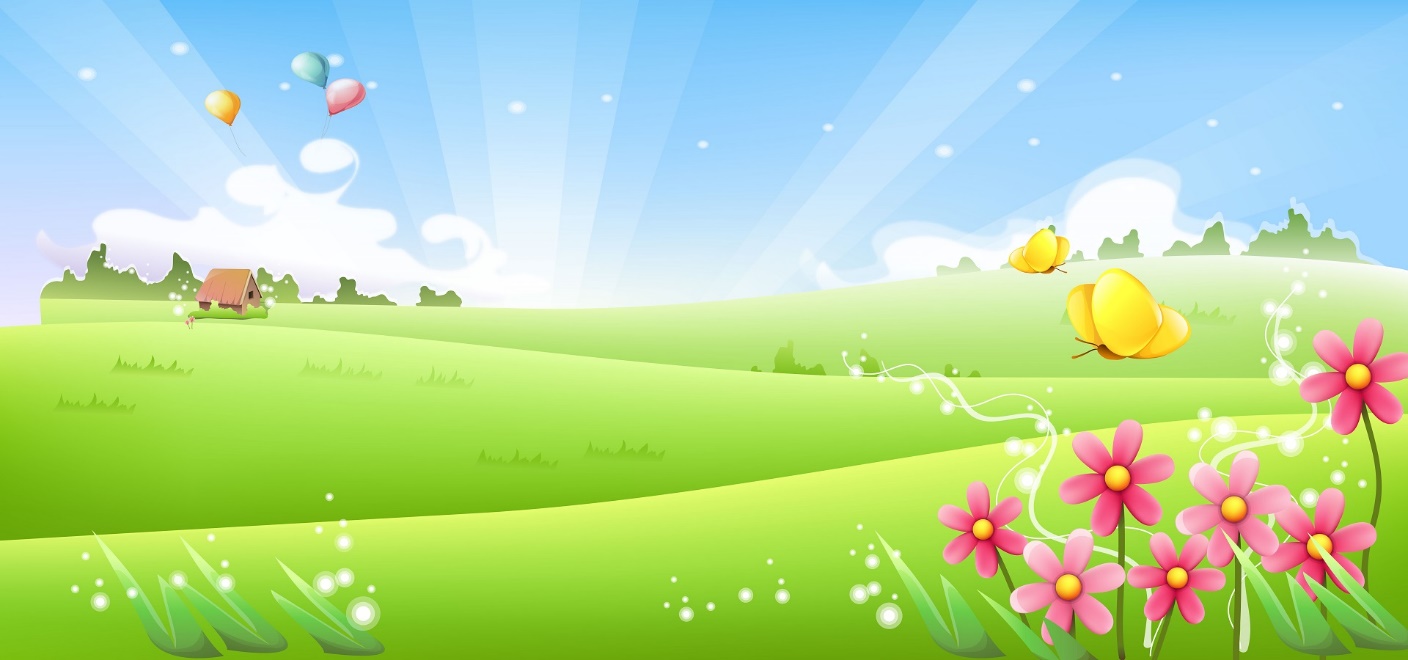 ШАГ 4. «Сделайте вместе!» Ребёнок узнаёт мир с помощью манипуляций, то есть действий с различными предметами, которые позволяют ему узнать и изучить их свойства, при этом, познавая и свои творческие способности, изменить то, к чему прикасается. Цель :  Развитие творческих способностей, воображения. Удовлетворение детской потребности в создании чего-то нового, красивого, развитие мыслительных способностей и раскрытие творческого потенциала детей.
Где искать?
Что спросить и уточнить у ребенка?
Во что поиграть?
Поделка из бумаги:
Аппликации:
«Домик»
«Букет для мамы»
1)Уточните у ребенка какие материалы понадобятся для поделки?
2)Какие геометрические фигуры будут использоваться?

1)Уточните какого цвета будут его цветы?
2)Кому он подарит свою поделку?
3)Посчитайте вместе с ребенком сколько цветов в букете.
https://www.youtube.com/watch?v=ZgyMdIzWHd0
https://youtu.be/rXbA1AWwlWQ
1)Какого цвета солнце?
2)На какую геометрическую фигуру оно похоже?
3)Для чего нужно солнце?
Рисование:
«Солнышко»
https://youtu.be/9WCJa8Xb1q0
1)Какая радуга? (красивая , яркая , большая)
2)Когда появляется радуга?
3)Какие цвета ты знаешь у радуги?
«Радуга»
https://youtu.be/i3i7fobeMTU
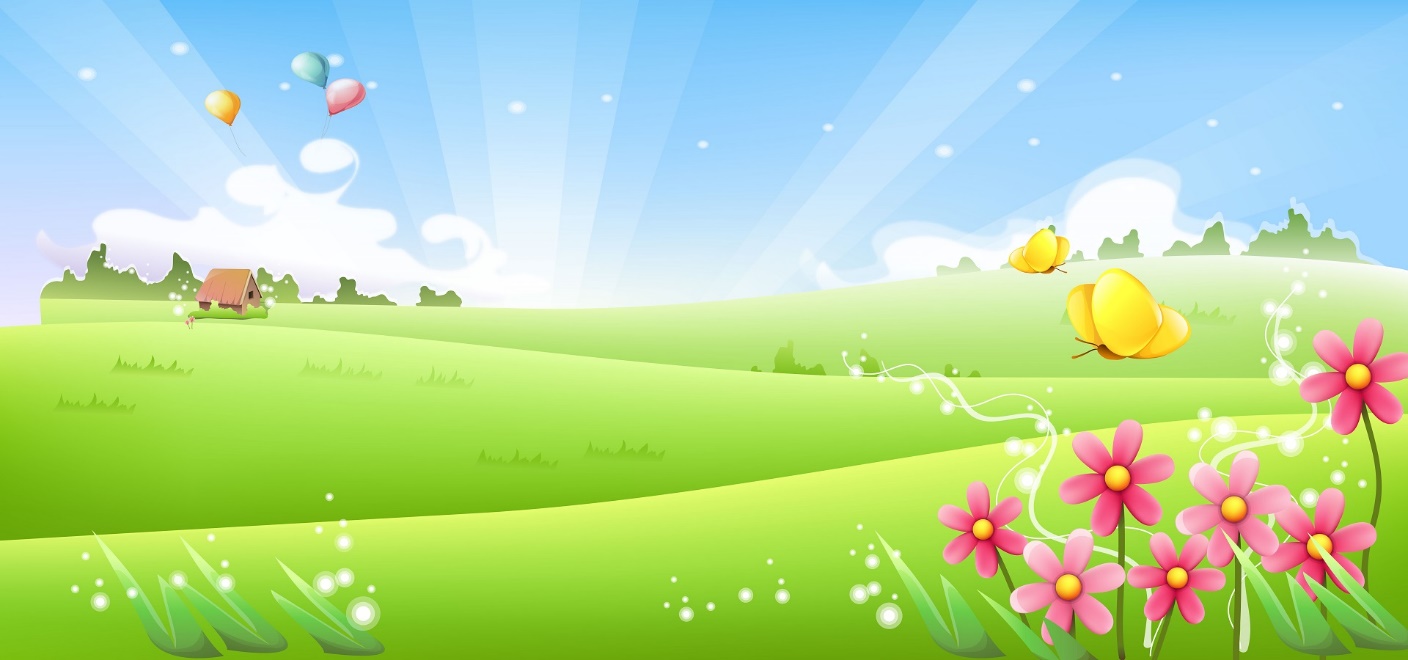 Семья — это место, где закладываются основы личности. Целостное её развитие зависит от родителей и их усилий по воспитанию ребенка. Благополучное будущее малыша зависит в первую очередь от семьи.
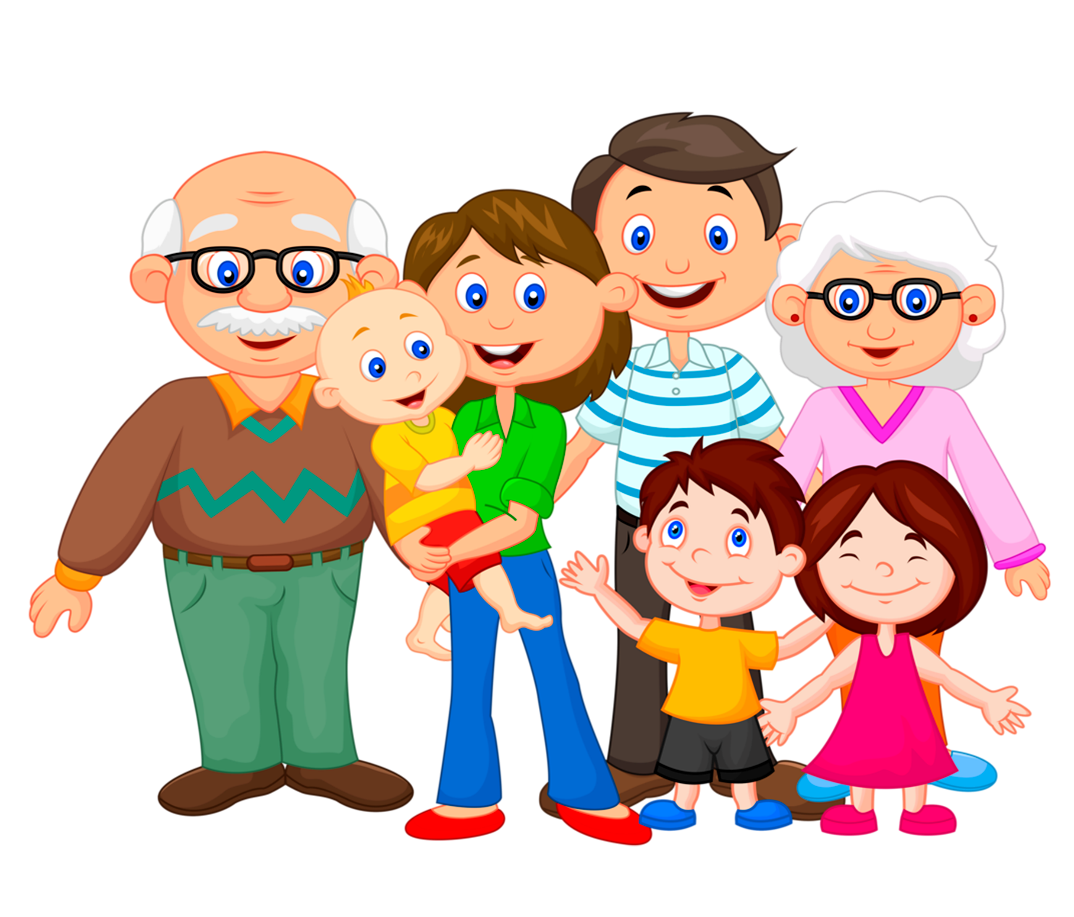 Наш маршрут подошел к концу, надеемся, 
что он был для вас познавательным и интересным!
Желаем дальнейших успехов и открытий!!!